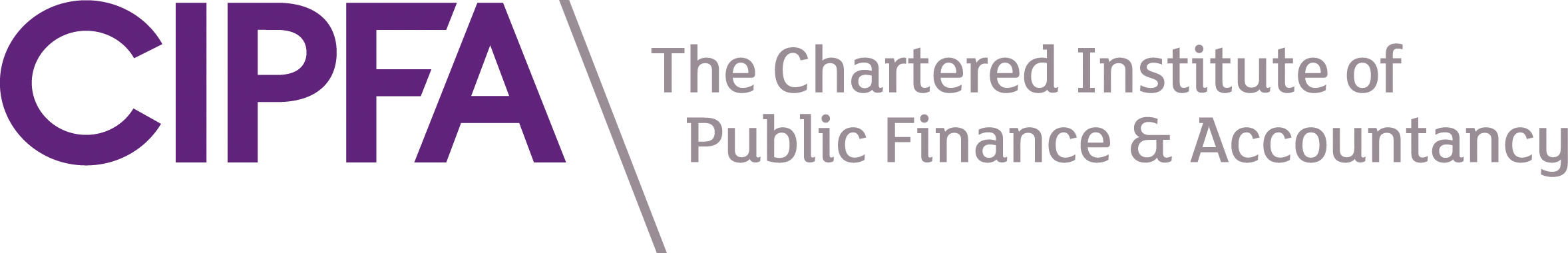 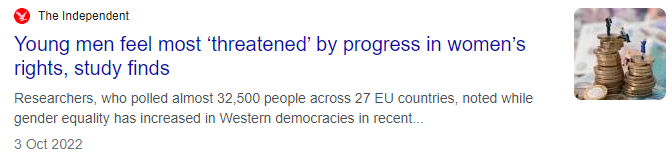 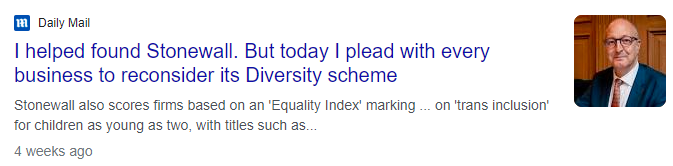 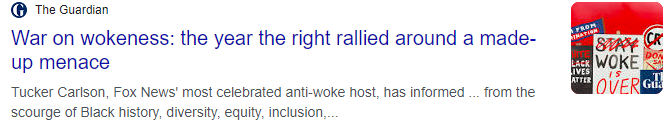 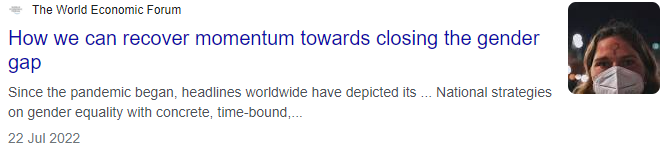 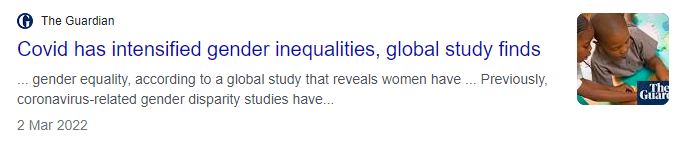 We love data – who doesn’t?!
Data taken from the ONS latest release on gender pay gap 2022

The pay gap was improving until 2020…and then it’s started to increase again.
The pay gap for full time employees in 2019 was 9%. In 2021 it was 7.7%. In 2022 it increased to 8.3%. 
But the long term trend is still positive


Age - For the under 40's,  the pay gap for full-time employees is low, at 3.2% or below. This has been the case since 2017. 
For 40 to 49 years and older, the gender pay gap for full-time employees is over 10.9%.
Interesting stats on pay gap by profession
Gender pay gap (ONS, 2022) 

Finance Managers and Directors = 28% 
Accounting Technicians = 20% 
Financial Accounts Managers = 19% 
Chartered and Certified Accountants = 7%
Finance Professionals = 3%

It's no coincidence that the largest pay gaps are in the highest earners
Factors that may affect the gender pay gap
Women are more likely than men to leave their job because of a longer commute, 2019 analysis by the Office for National Statistics. 
Women are not equally represented at the top of organisations 
The increased gap for ages 40 to 49 and 50 to 59 may capture the differential impact of taking time out of the labour market. One possible reason for taking time out is having children.
Somebody who has more years of service is likely to be paid more than someone who has just started. 
Other factors could be structural (e.g. bias in recruitment), behavioural, or physical (such as menopause)
Changing times
Our values have changed 
Our working conditions have changed (finance sector) 
Work is more than the pay; working conditions, relationships and feeling supported for the work we do. 
And there is still so much to talk about with issues of inclusion, diversity and equality in the workplace and wider society.
We can all make a difference – with ourselves and to those around us.
Today’s event
Our speakers today will talk us through the barriers 
Look into the data 
Look at some of the reasons why women don’t take those next steps
Recognise any barriers that may be holding you back  
Break down some of the barriers 
Inspire you
Housekeeping
Refreshments 
Toilets 
Phones
Questions and conversation 
Think about what you can take away – work and home life 
Photos 
Fire alarm 
Support during the day